Development of an information system for complex analysis of geophysical data obtained at radio-physical facilities of ISTP SB RAS
Nikita A. Gromik, ISTP SB RAS
Vladimir A. Ivonin, ISTP SB RAS
Valentin P. Lebedev, ISTP SB RAS
Goals and objectives of information and analysis system
Goal: Creating a software package to visualize and analyze scientific data collected by instruments at the Institute of Solar-Terrestrial Physics SB RAS. The software will model the physical processes involved in data collection, visualize these processes, and allow scientists to study them.

Types of objectives to be solved:
• research
• educational
• application tasks

Target audience:
• scientists and researchers
• students
• pupils
BSFP-2024
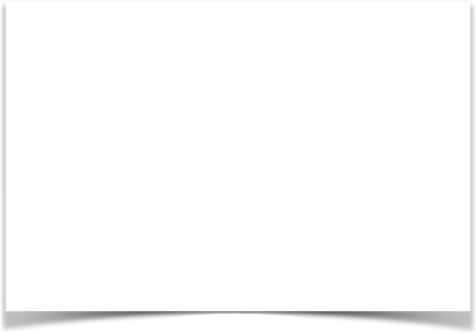 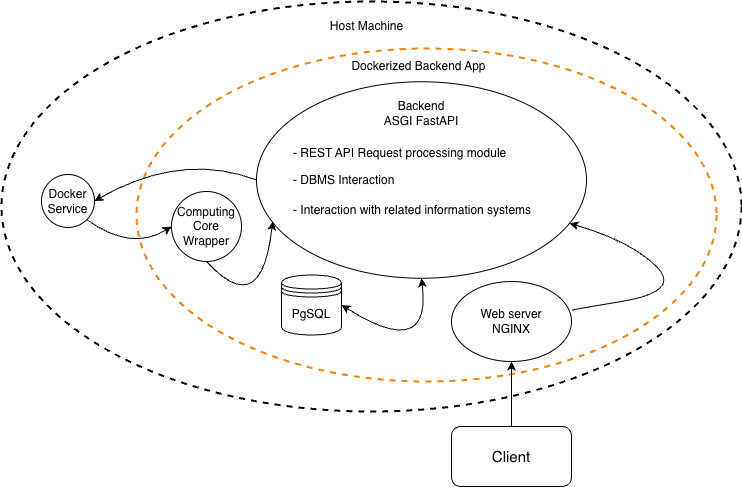 Component and Architecture diagram
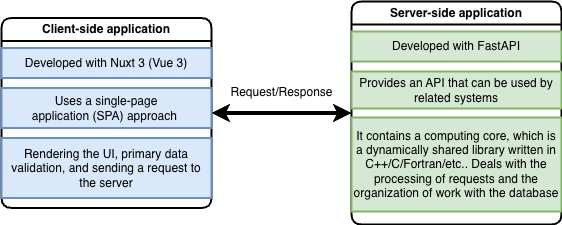 BSFP-2024
Process diagram
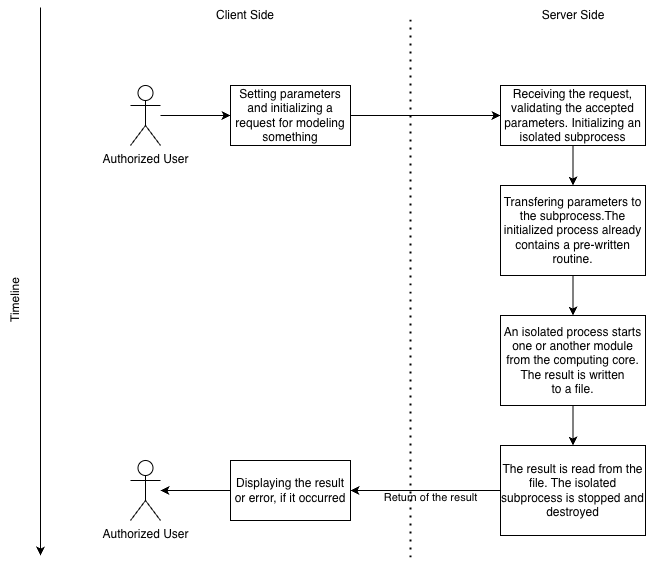 BSFP-2024
Functions of the information and analysis system
• Radio propagation environment modelling using various models of the troposphere, ionosphere, and Earth's magnetic field.
• Modeling the polarization state of VHF radio waves as they propagate through the atmosphere.
• Refraction modeling.
• Comparison and analysis of daily dynamics of ionospheric model parameters.
• Correction of high-altitude ionospheric electron concentration profiles obtained from IISR. 
• Visualization of ionograms.
BSFP-2024
Existing models
BSFP-2024
High-altitude profile of the electron concentration of the ionosphere (IRI-2016)
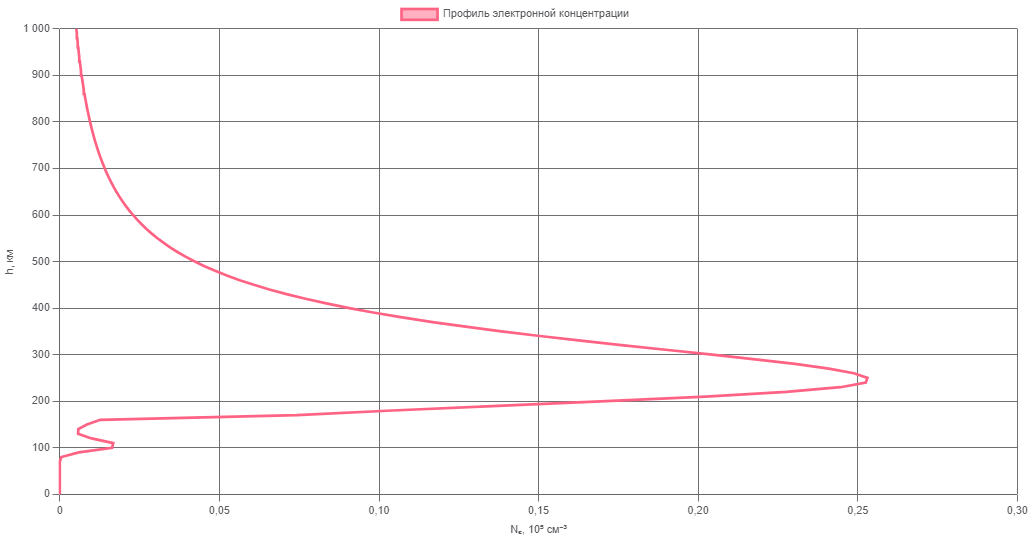 BSFP-2024
Longitude-latitude profile of the electron concentration of the ionosphere (NeQuick 2)
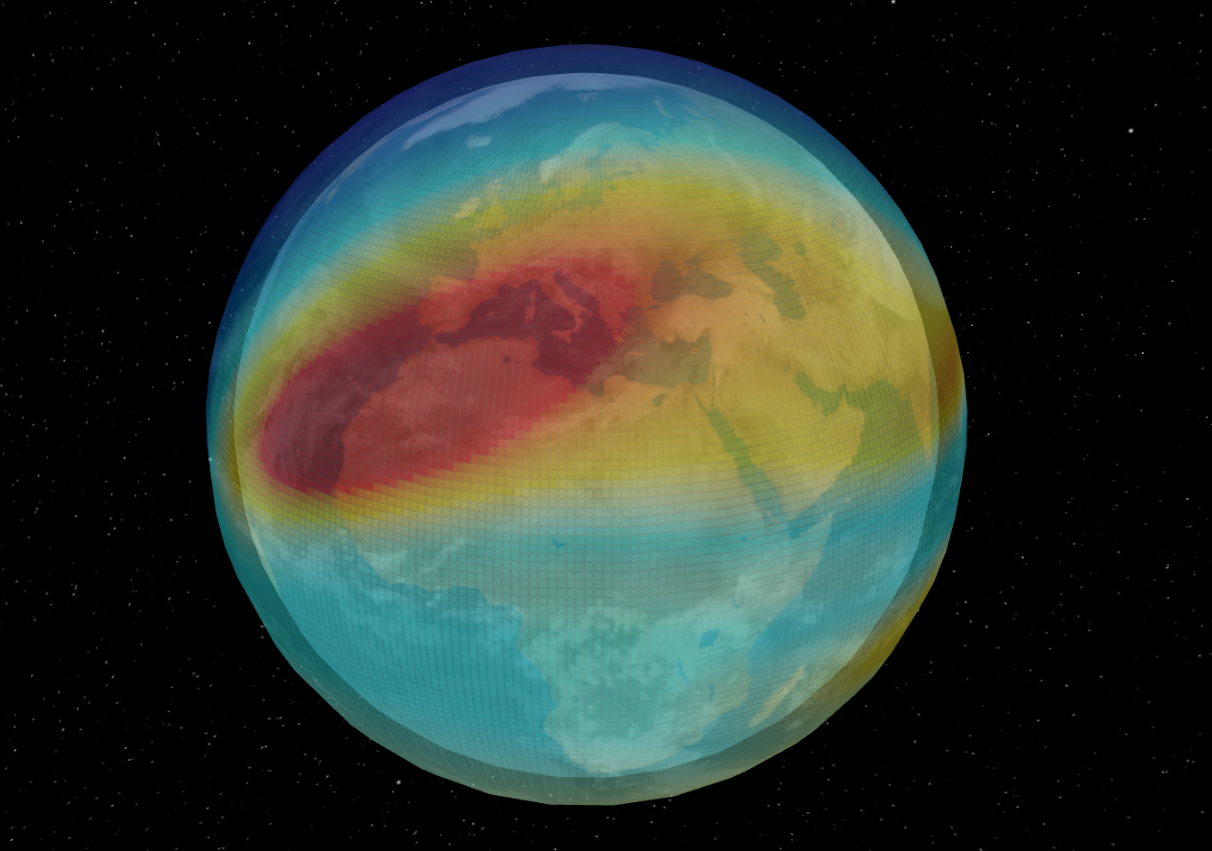 BSFP-2024
Simulation of radio signal propagation
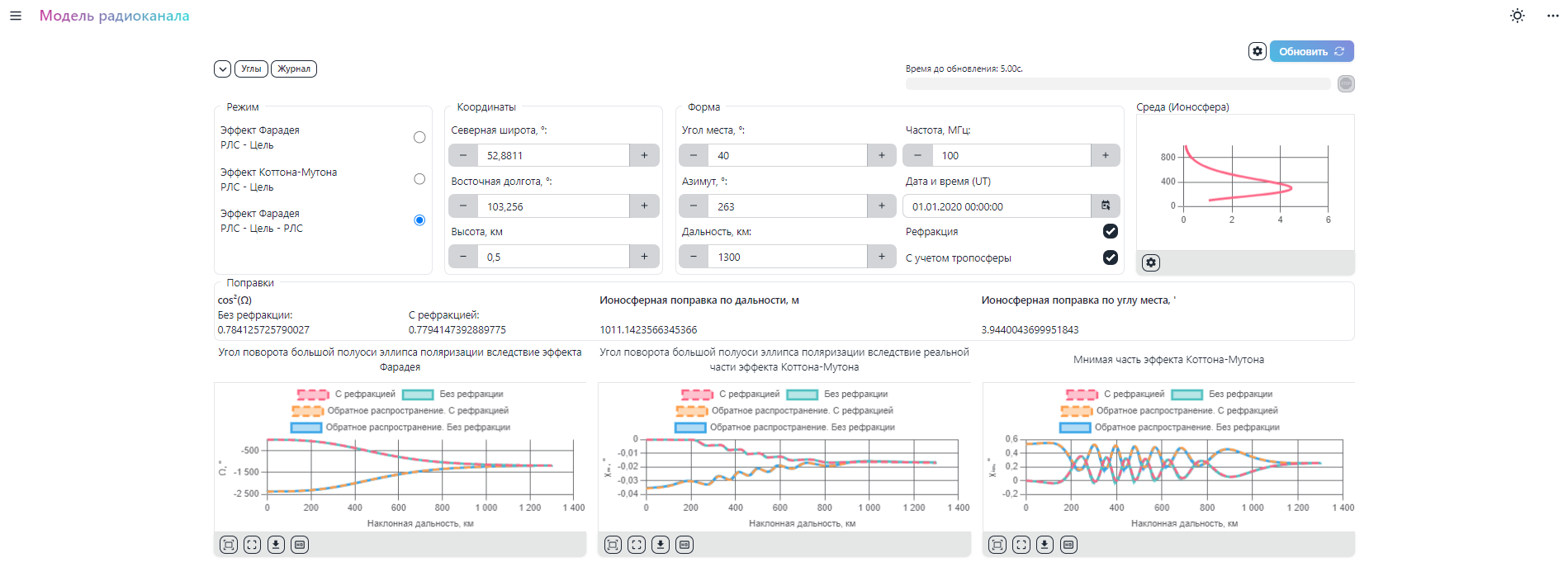 BSFP-2024
Modeling the trajectory of the radio signal propagation
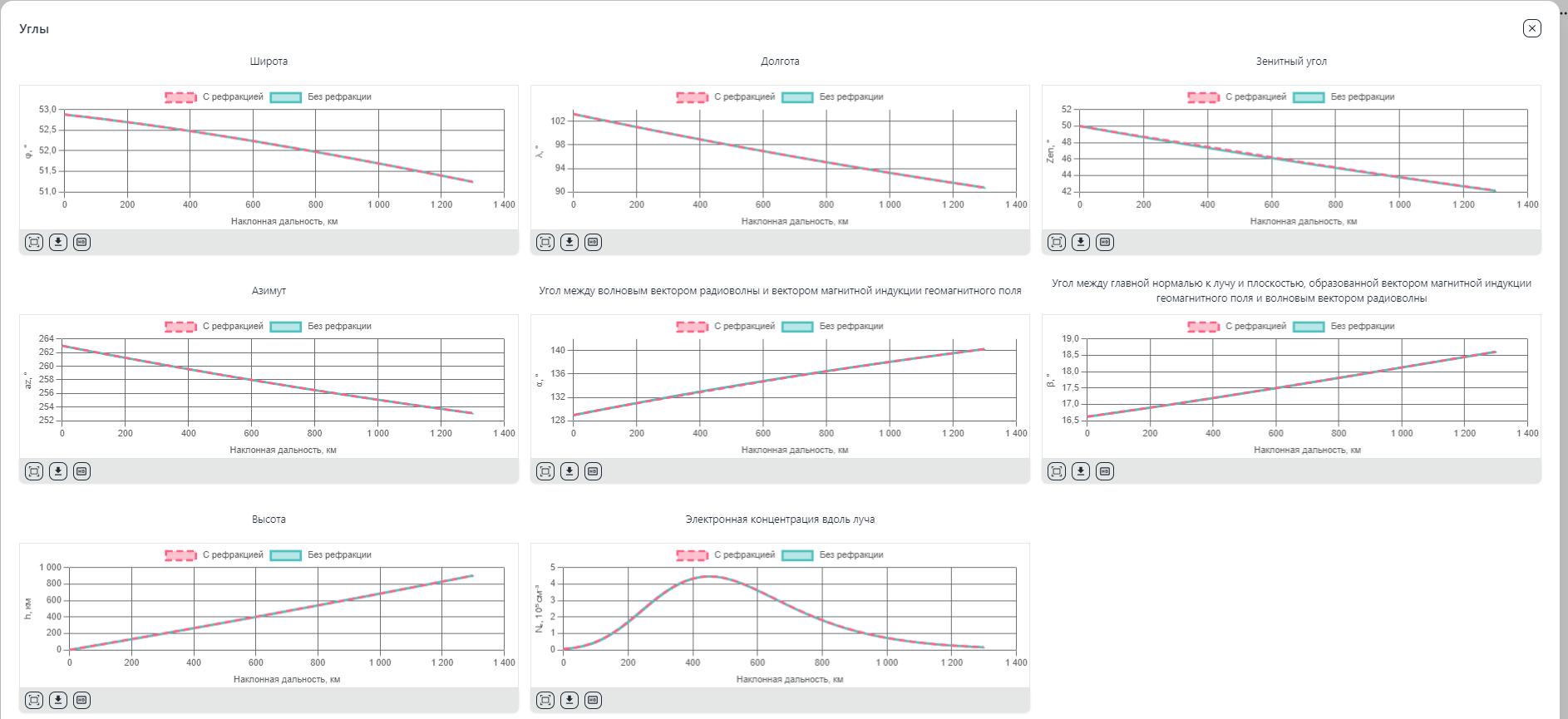 BSFP-2024
Correction of the obtained height profiles Ne.
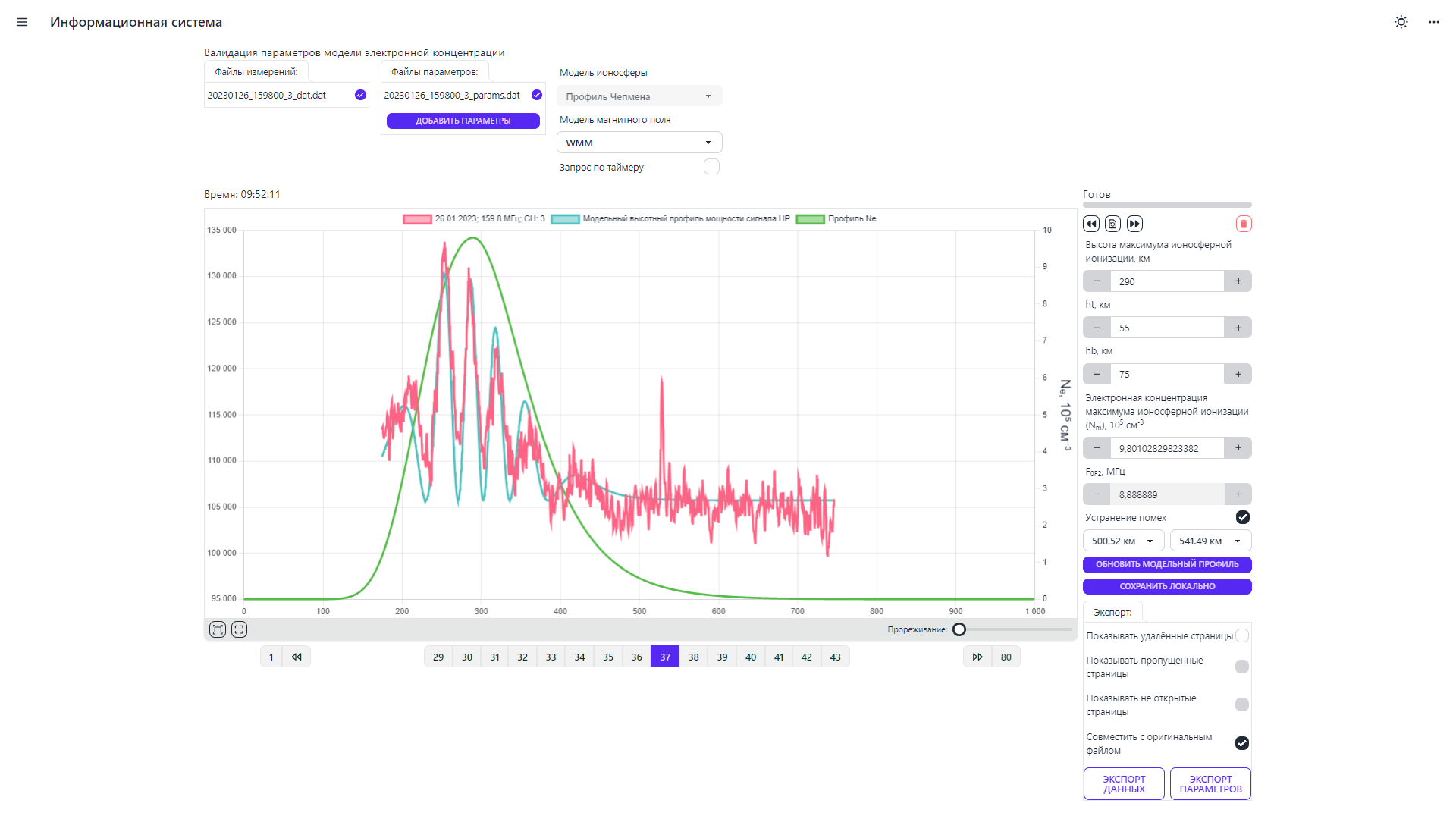 BSFP-2024
TEC
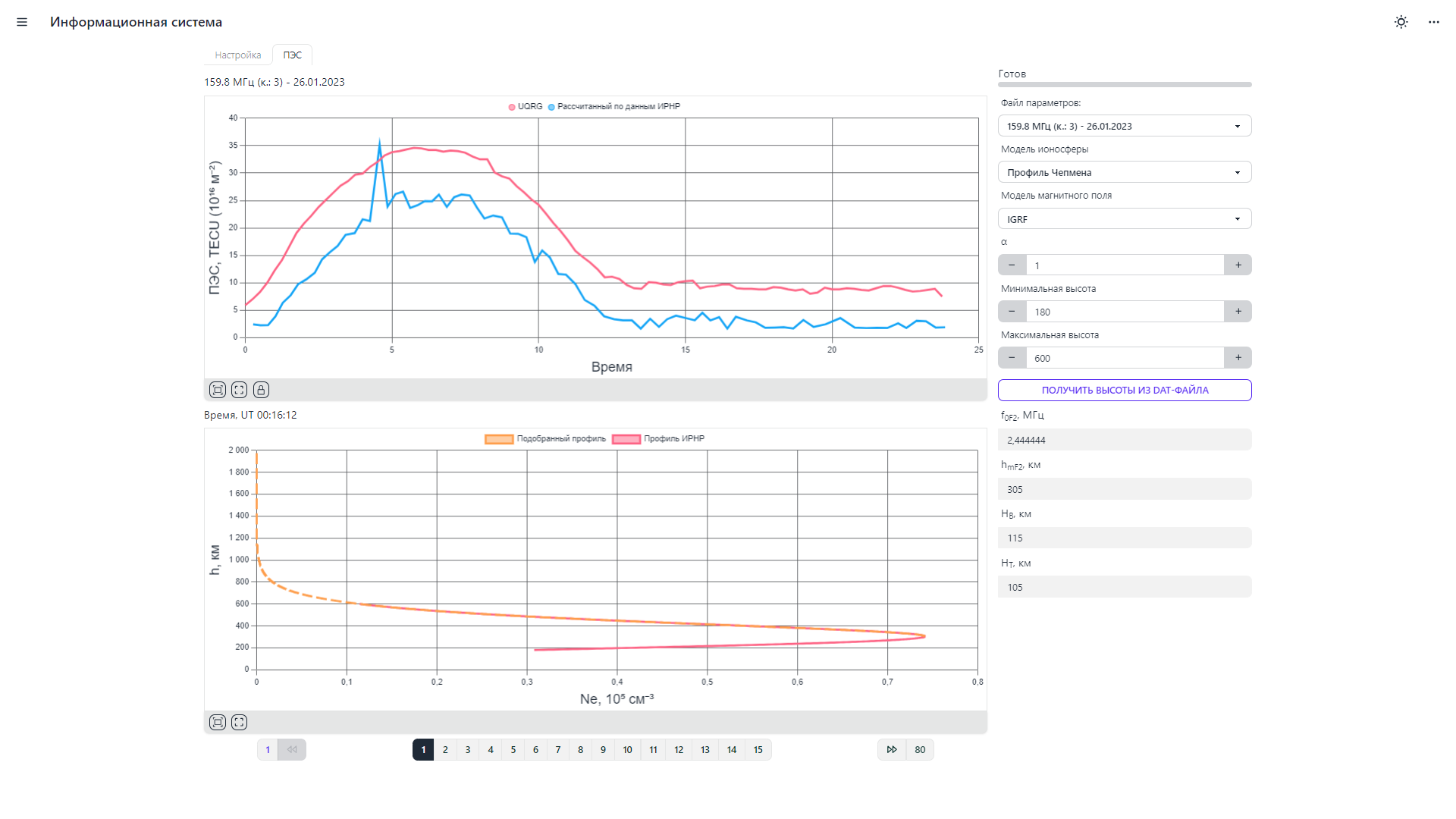 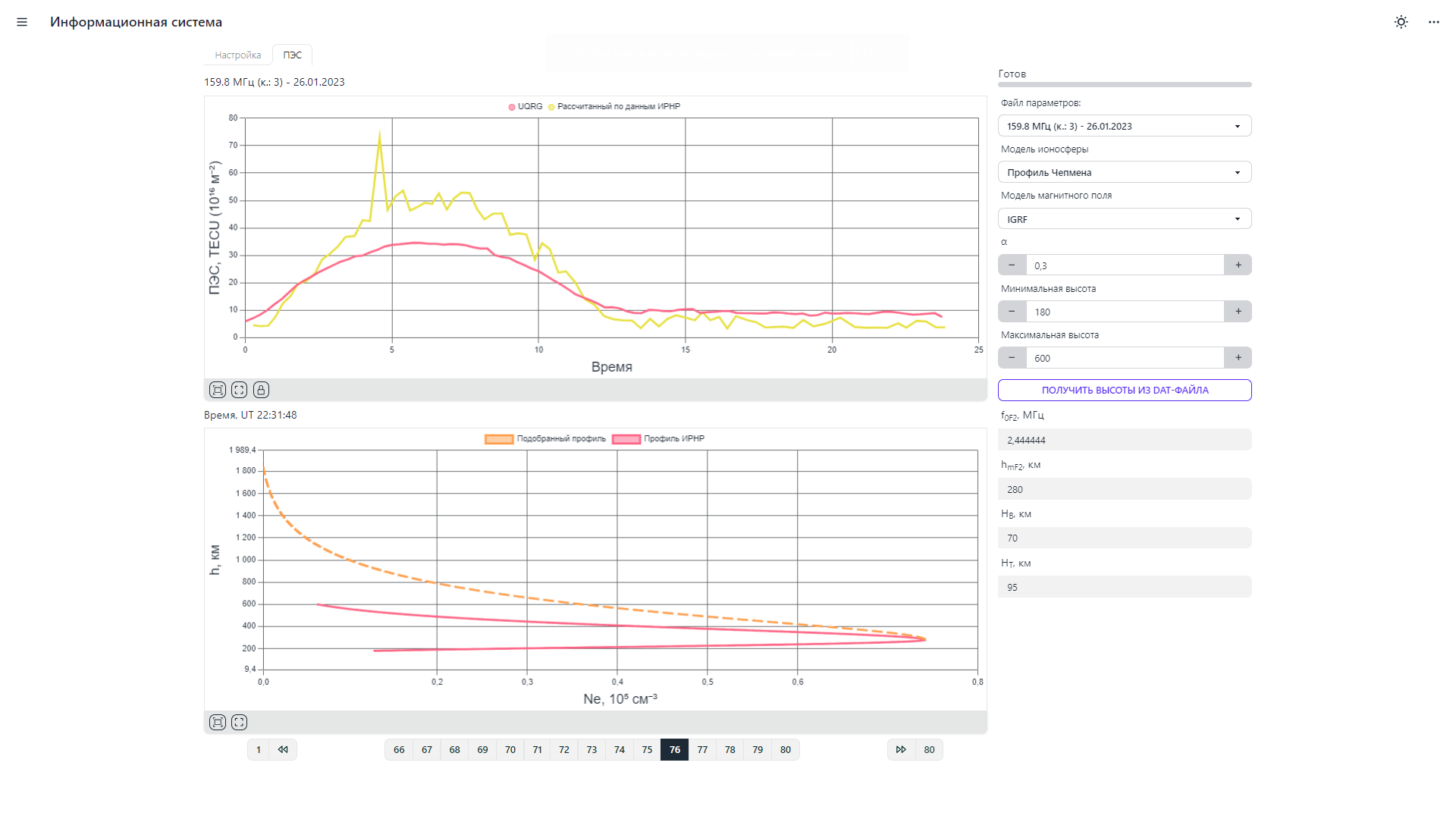 BSFP-2024
Quick assessment of ionospheric parameters
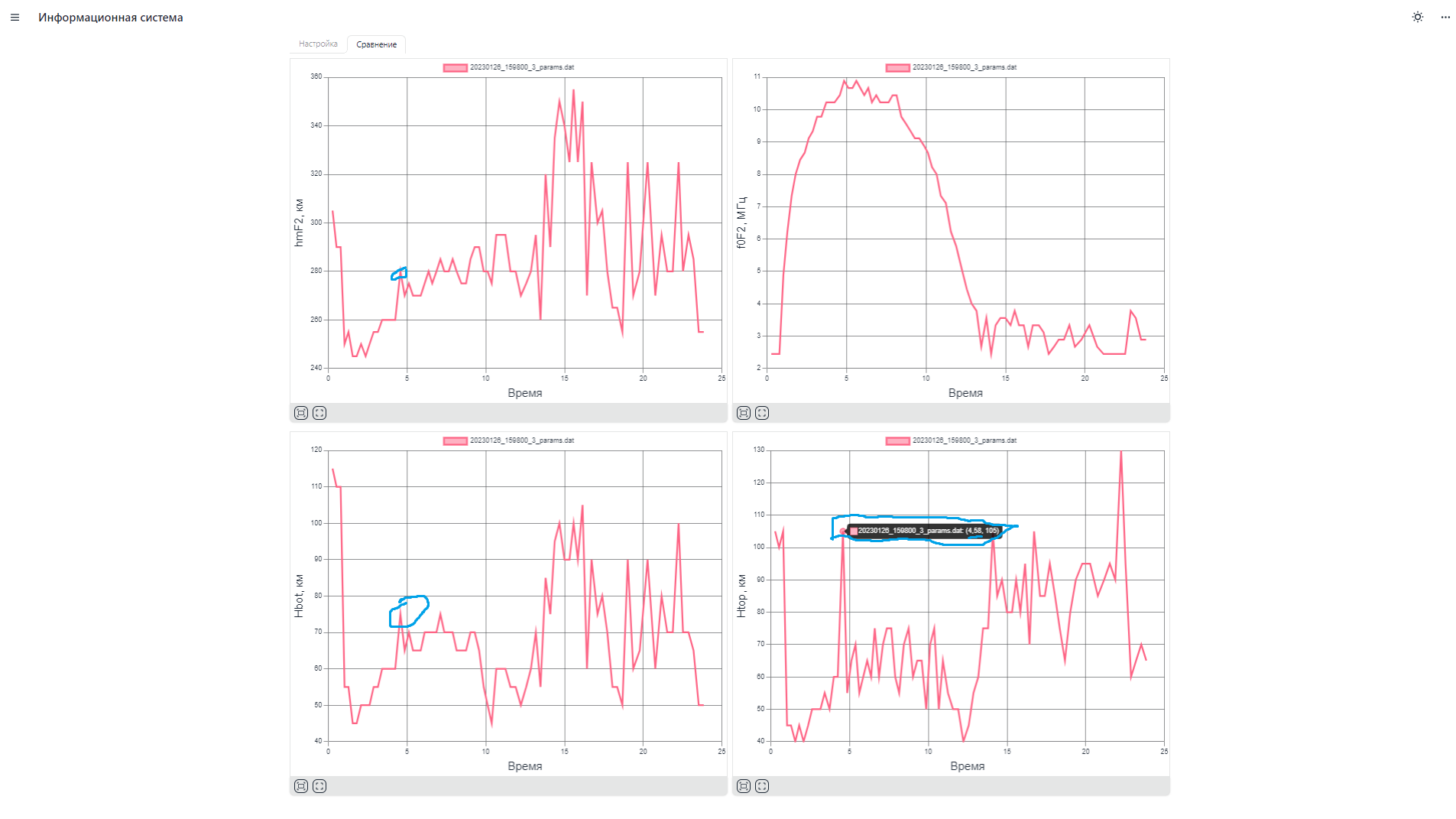 BSFP-2024